L'approche actionnelle? Where do I start?
B5
What is l’approche actionnelle?
The “action-oriented approach” focuses on learning functional language related to accomplishing real-life tasks. This approach views students as “social agents” who use “acts of speech” to interact with others in order to complete tasks that involve a “purposeful action … to achieve a given result in the context of a problem to be solved, an obligation to fulfil or an objective to be achieved” (CEFR, 2001, p. 10).
Putting it into practice…
Setting the stage
Scaffolding learning
Action-oriented learning
Assessment and evaluation
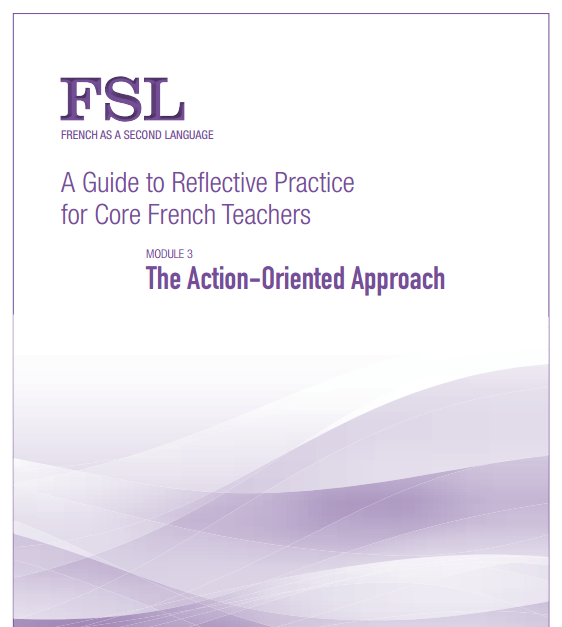 http://www.curriculum.org/storage/30/1370607618/FSL-module-3.pdf
Providing an authentic social context
What do our students like to do?
Step 1
Setting the stage
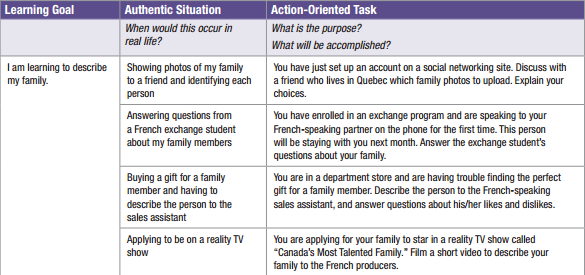 A Guide to Reflective Practice 
for Core French Teachers : Module 3 The Action-Oriented Approach
What are some other authentic situations our students might find themselves in.
Think, pair, share
Watch television and movies. 
Play video games. 
Use social media and their cell phones. 
Read. 
Hang out with friends 
Eat
My students
Travel. 
Get a better job. 
Make friends.
Understand books and movies in French.
Like to….
Want to learn French to….
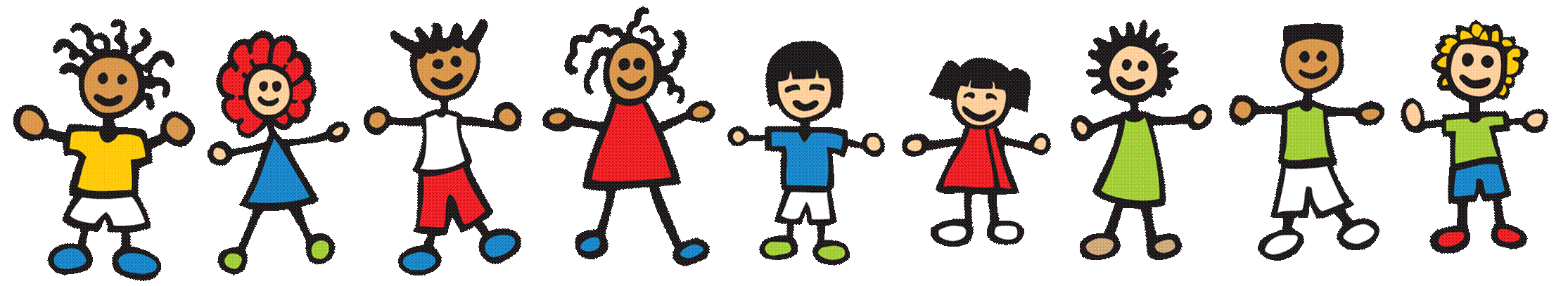 Course outline for next year?
Unit 1: Moi_“Super-star”  
Ex: Fill out a form, talk about yourself, your interests, your personality and your family and friends, fill out a social media  profile. 
Unit 2: Mon voyage: J’explore le monde francophone 
Plan a trip, go shopping, to a restaurant, write an email and make a phone call to a friend.  
Unit 3:  Mon emploi à mi-temps 
Write a letter, go through a simple interview, make a formal phone call.
Mon voyage (beta mode)
The students plan a trip to a francophone city. 
The unit follows what they would do from booking a ticket, to being on the plane, to exploring the city, dining and writing emails and postcards. 
Includes grammar points from current grade 9 curriculum  (for now).
Step 2
Scaffolding learning and gradual release.
“It is important to note that adopting an action-oriented approach does not mean abandoning presentations and dialogues that have been a part of the communicative approach. These activities are a critical part of the scaffolding and practice that is necessary to enable students to acquire new vocabulary and facility with the language”.
Learning goal: Order at a restaurant
Scaffold learning: 
Vocabulary/structure development
Practice together
Repetition.   
Gradual release
Dialogue(s) 
Info-gap 
Discussions
Try it out with a partner.
Dialogue 
Info-gap
Step 3
Action-Oriented Approach
Learning goal: Order at a restaurant
The class is set as restaurant «Chez Pandurevic»
I play the waitress and we use different menus. 
Students chat (in French) as if at a restaurant. 

***Note: My students are seated in groups of 4 or 5.
Step 4
Assessment and Evaluation
Ideas on how to assess and evaluate
Create fair criteria WITH students. 
The criteria is clear. 
Peer-assessment.
Example of my class’ rubric
Learning goal: Order at a restaurant
Evaluate students as they order. 
Could be done one-on-one, in pairs or in groups. 

Modification: to challenge the students, ask them to order a pizza instead.
Resources:
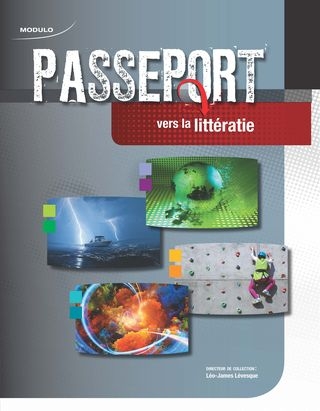 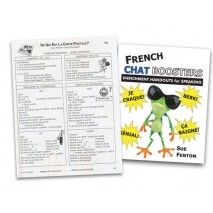 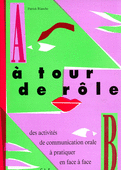 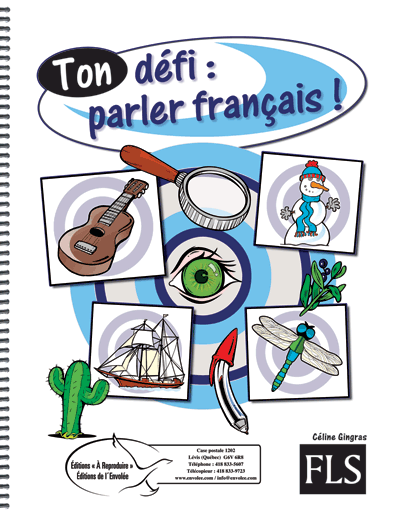 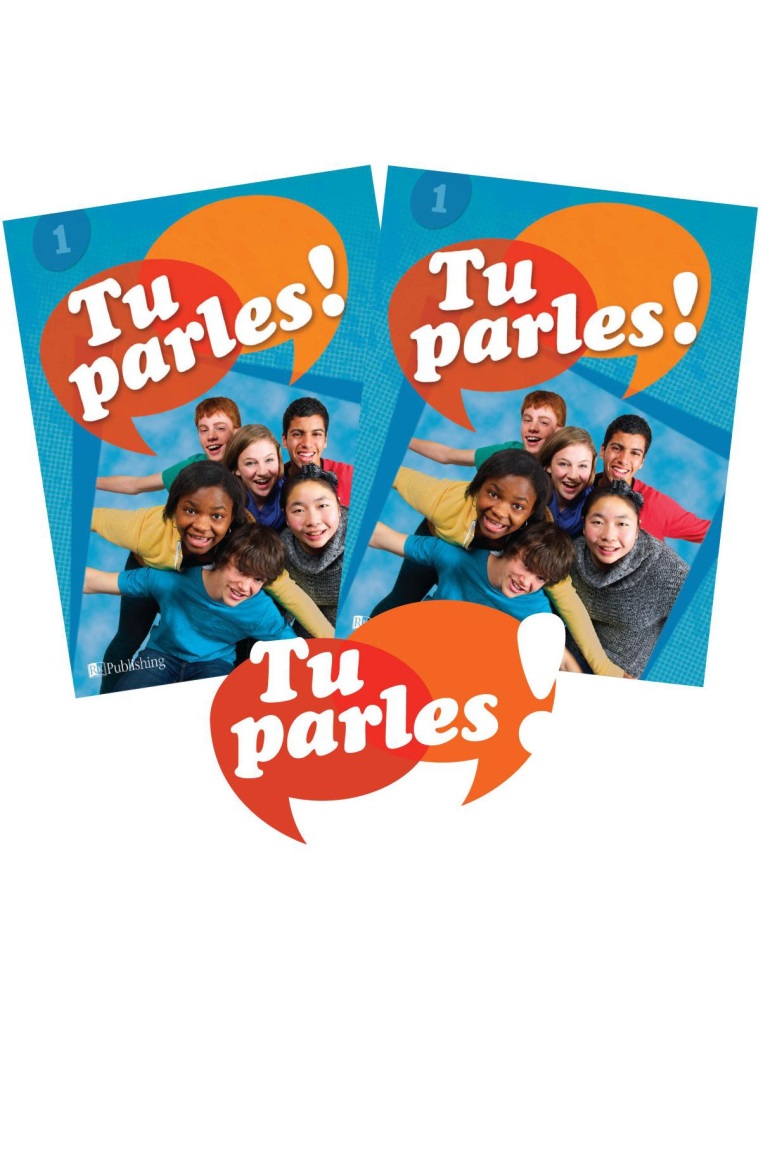 Another activity?
Learning goal:
Ask for directions
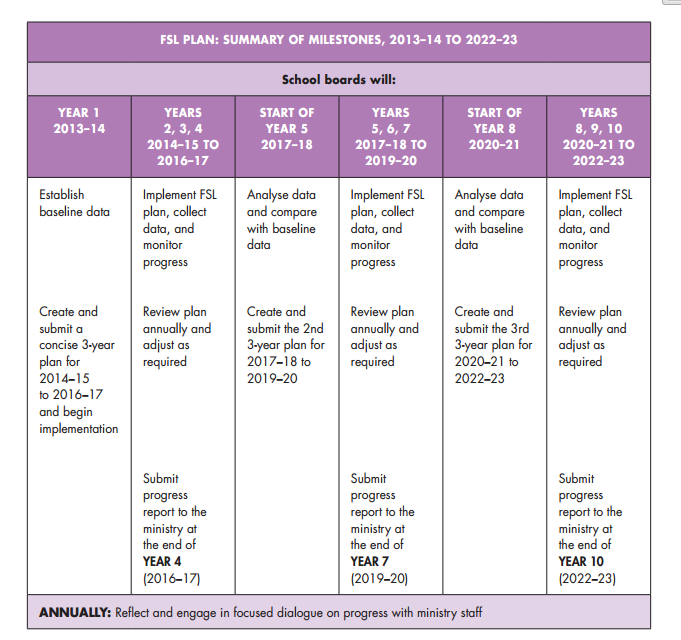 http://www.curriculum.org/storage/30/1370607618/FSL-module-3.pdf